Aggie Nurses Exemplify Preparedness and Readiness for 2022 Disaster Day
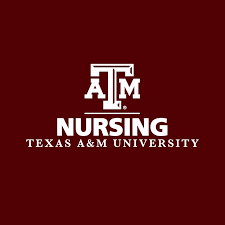 February 25, 2022
SKILLS PERFORMED
PRESENTERS
LeRoy Marklund marklund@tamu.edu
Triage of Injured Casualties
Interprofessional Team Building
Effective Closed Loop Communication            to Facilitate Patient Safety
Basic First Aid
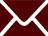 Martin Mufich mufich@tamu.edu
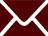 Asma Qureshi asma_qureshi1@tamu.edu
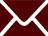 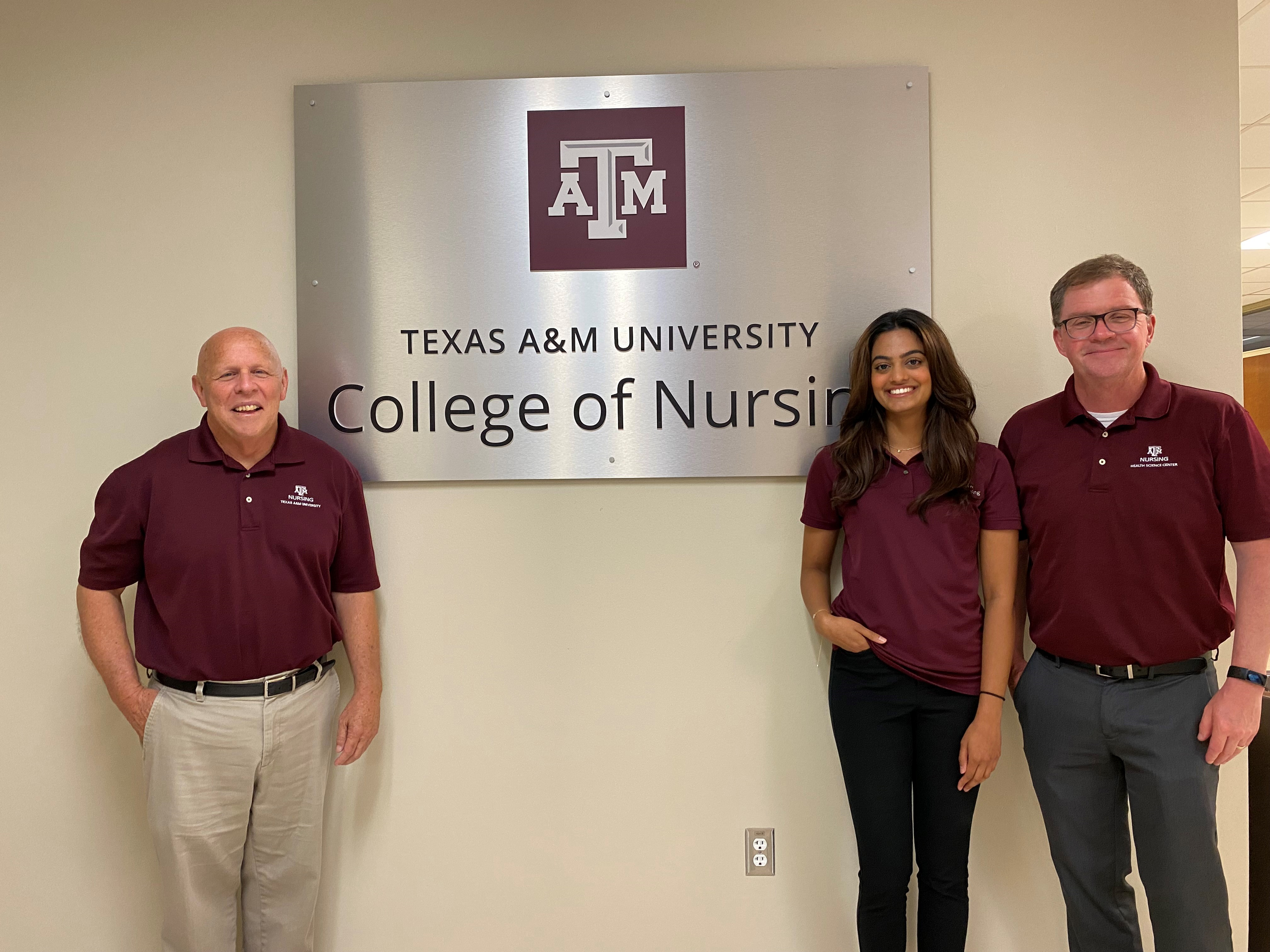 PARTICIPANTS
College of Nursing
College of Medicine
College of Pharmacology
College of Veterinary Medicine                      and Biomedical Sciences
School of Public Health
TAMU Athletic Trainers
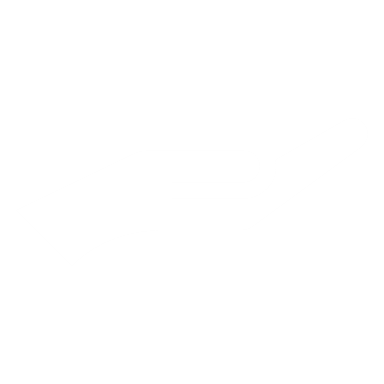 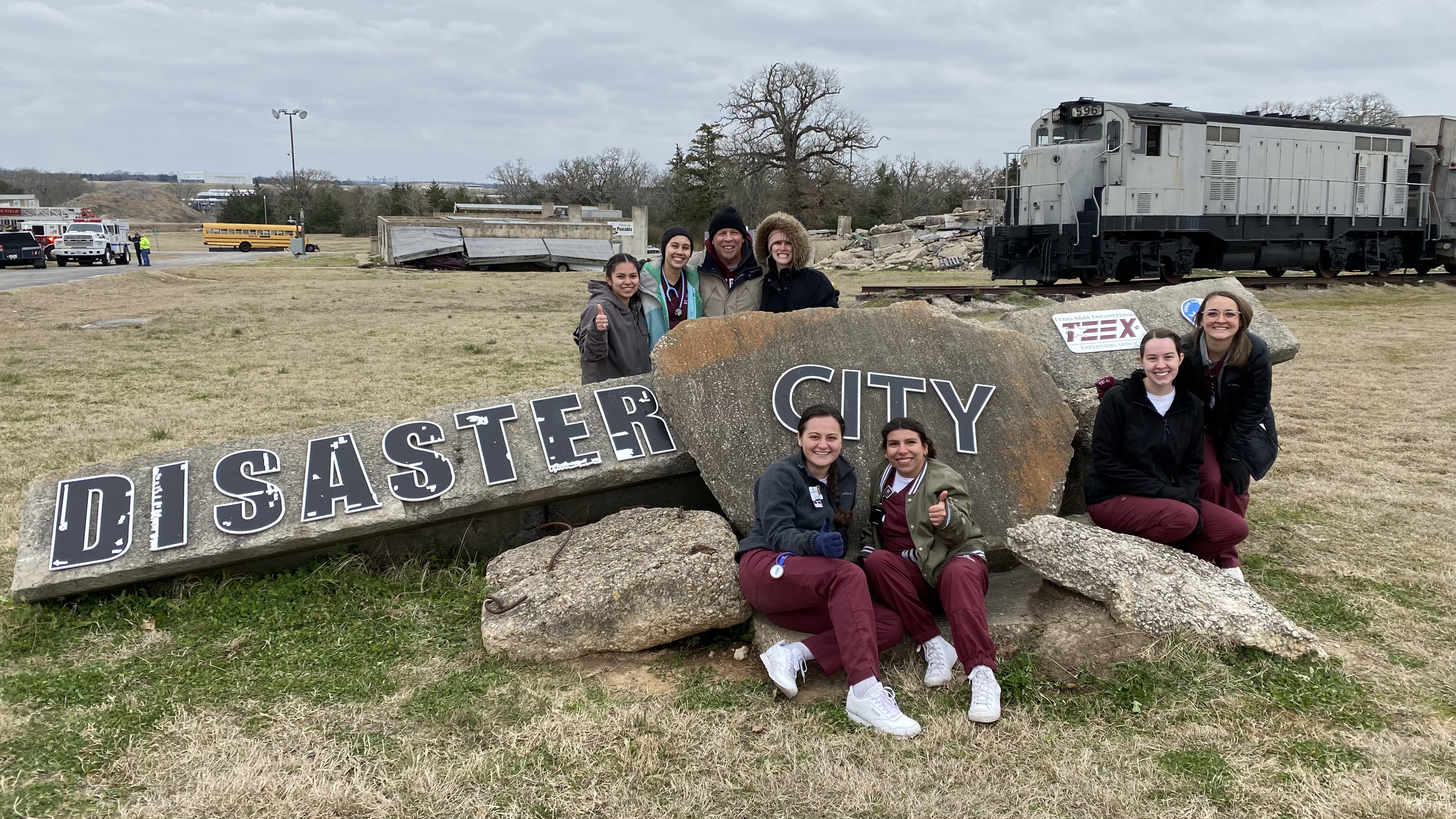 AUXILIARY SUPPORT
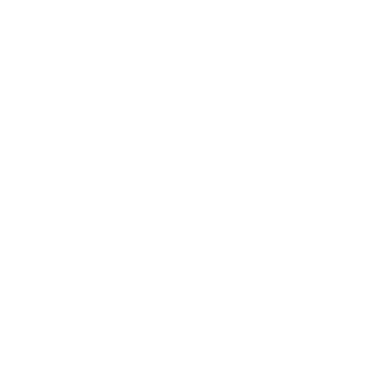 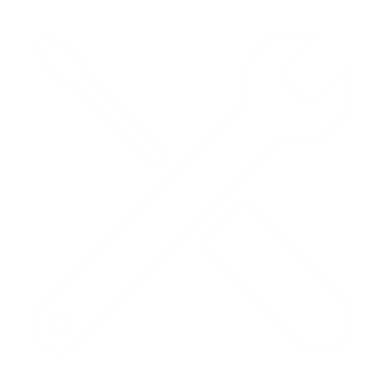 TAMU Corps of Cadets
Texas A&M Engineering Extension Service (TEEX)               
Texas State Guard
Rudder High School
H-E-B
CONTACT US
(979) 436-0110
health.tamu.edu
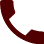 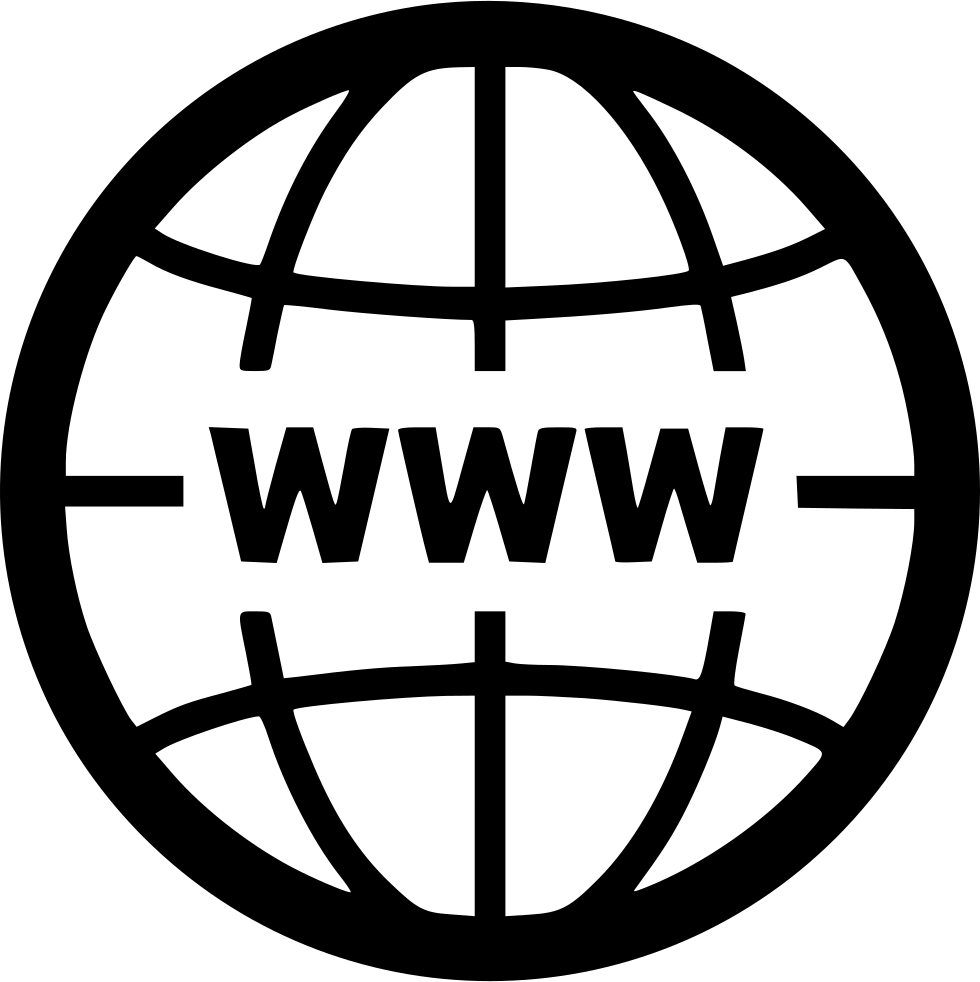